باسلاملطفاً اطلاعاتي كه در اين پاورپوينت خواسته شده علاوه بر پاسخ ارائه شده با هايپرلينك امكان نمايش اطلاعات (از پرسشنامه) را فراهم نماييد.1- اين الگو براي پژوهشكده طراحي شده است. در موارد ديگر حذف و اضافات مورد نياز انجام شود.2- رنگ زرد توضيحات راهنما هستند. لطفاً اين توضيحات را در حين تكميل پاورپوينت حذف نماييد.3- شماره تلفنهای درج شده در پرسشنامه پاسخگوي سوالات شما مي باشند.4- برروي اسم پژوهشگر، رزومه كامل فرد لينك داده شود.5- در جدولي كه جلوي اسم پژوهشگران فعاليتهاي پژوهشي به تفكيك خواسته شده، فقط قسمت مورد اشاره رزومه پژوهشگر تهيه و لينك شود.6- بر روي عملكرد گروه ها و كل واحد، آن قسمت از پرسشنامه كه حاوي اطلاعات درخواستي است گزيده و هايپرلينك شود.
مشخصات کلی:
نوع در خواست: اصولي 			وابستگي: 
مستندات سازمان مديريت جهت تأسيس			پرسشنامه تأسيس: (فايل پرسشنامه لينك شود)
گروه هاي پژوهشي مورد درخواست: (عناوين گروههاي درخواستي اينجا عنوان شود.)	
ضرورت تشكيل متناسب با نياز كشور، منطقه و دنيا (اسلايد مربوطه لينك شود)	 تجهيزات، امكانات و فضاي كالبدي موجود
موضوع فعاليت: (در اين قسمت زمينه فعاليت يا اهداف كلي واحد  يا برنامه و اقدامات مورد نظر براي رسيدن به هدف و انجام مأموريت هاي كل واحد درج شود. لطفا موارد مطروحه در اين قسمت كمتر از 10 مورد باشد.)
اعضاء:   ؟  نفر					رئيس واحد: (رزومه فرد لينك شود)
خلاصه عملكرد پژوهشي اعضاي  واحد پژوهشي:
تعداد كل طرح ها: ي مرتبط با عنوان واحد پژوهشي كه توسط پژوهشگران واحد به انجام رسيده است
تعداد كل مقالات: مرتبط با عنوان واحد پژوهشي كه توسط پژوهشگران واحد به انجام رسيده است
تعداد كتاب ها: ي مرتبط با عنوان واحد پژوهشي كه توسط پژوهشگران واحد به انجام رسيده است
تعداد ثبت اختراع: هاي مرتبط با عنوان واحد پژوهشي كه توسط پژوهشگران واحد به انجام رسيده است
ساختار کلی (اين اسلايد براي صفحه اول پژوهشگاه ها پيشنهاد ميشود)
موضوع فعالیت: (در اين قسمت اهداف كل واحد درج شود)
1.
2.
3.
4.
5.
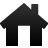 پژوهشگران گروه (نام گروه اينجا نوشته شود)
موضوع فعاليت  (موضوع فعاليت يا همان اهداف گروه روي كلمه «موضوع فعاليت» لينك داده و هايپرلينك شود»)
خلاصه عملكرد پژوهشي اعضاي اين گروه :
تعداد كل طرح ها:  (كليه طرح هايي كه توسط پژوهشگران واحد به انجام رسيده است  (طرح هاي دستگاه اجرايي متبوع) و مرتبط با عنوان گروه پژوهشي است در يك فايل تهيه و به اين عنوان لينك دهيد) 
تعداد كل مقالات: (كليه مقالاتي كه توسط پژوهشگران واحد  نوشته شده است و مرتبط با عنوان گروه پژوهشي است در يك فايل تهيه و به اين عنوان لينك دهيد) 
تعداد ثبت اختراع ها: (كليه اختراعاتي كه توسط پژوهشگران واحد به انجام رسيده است و مرتبط با عنوان گروه پژوهشي است در يك فايل تهيه و به اين عنوان لينك دهيد)
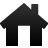 پژوهشگران گروه 2
موضوع فعاليت
خلاصه عملكرد پژوهشي اعضاي اين گروه :
تعداد كل طرح ها:  
تعداد كل مقالات: 
تعداد ثبت اختراع ها:
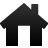 پژوهشگران گروه 3
موضوع فعاليت
خلاصه عملكرد پژوهشي اعضاي اين گروه :
تعداد كل طرح ها:  
تعداد كل مقالات: 
تعداد ثبت اختراع ها:
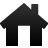 فضا و امکانات
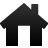 Business   model
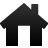